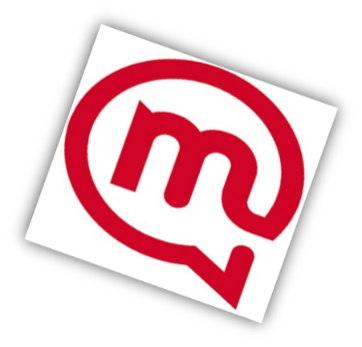 VT Model d.o.o.
Uz Model je lako jer u modi može biti svatko.
Misija i vizija
MISIJA – ponuditi visoko kvalitetne proizvode po najboljoj cijeni 

VIZIJA –  koristeći iskustvo i znanje naših djelatnika te stalnim ulaganjem u kvalitetu naših proizvoda postati konkurentniji na tržištu
Cilj VT Modela d.o.o.
Glavni ciljevi: 
Kvalitetom i dizajnom osigurati modnu prepoznatljivost
Povećati broj kupaca 
Obrazovanje zaposlenika 
Razvijati timski rad
Administracija i tajništvo
Voditelj:
Veronika Djordjević
Djelatnici odjela: 
Antonio Banjedvorac




Leonardo Mihočević
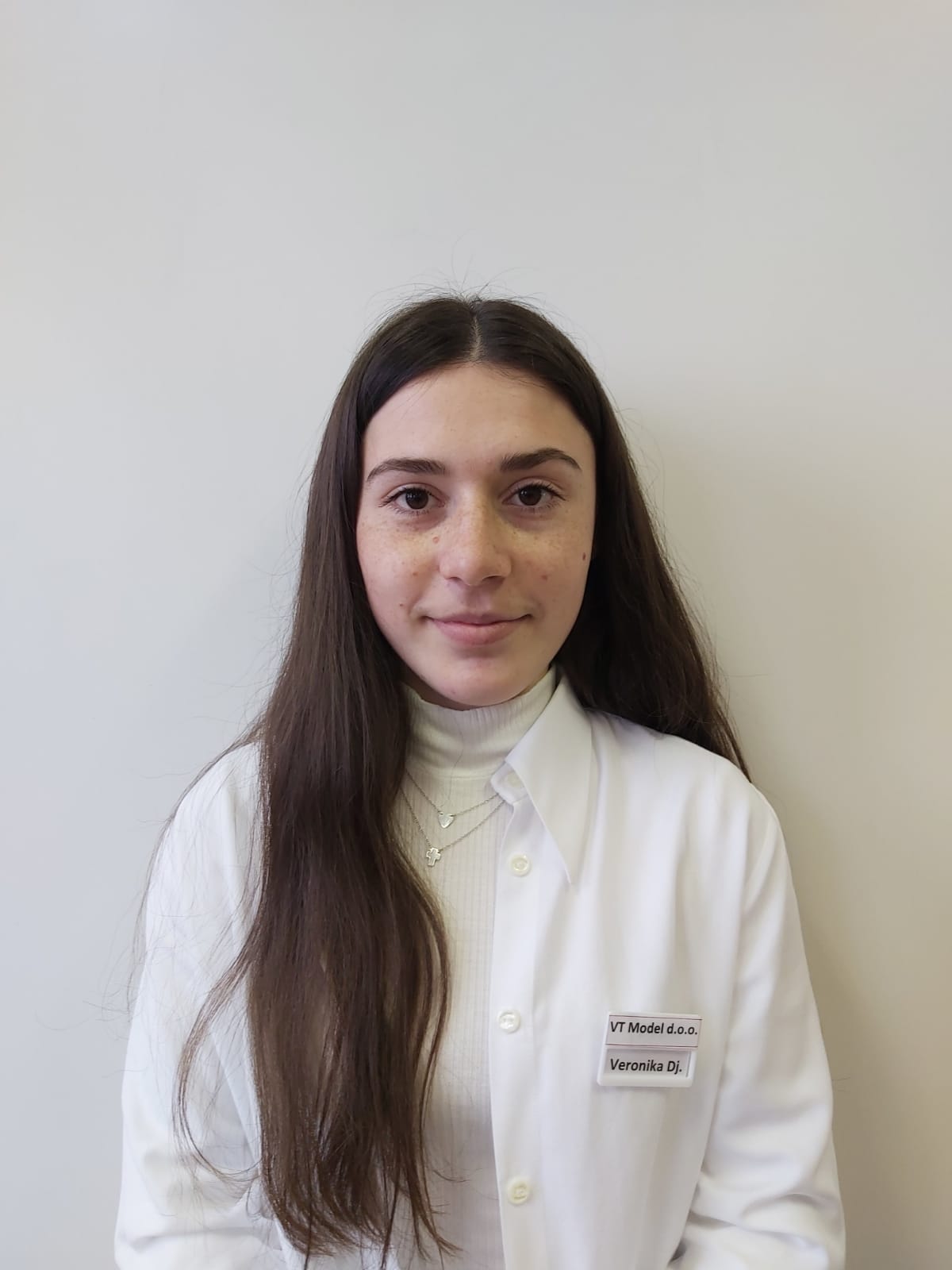 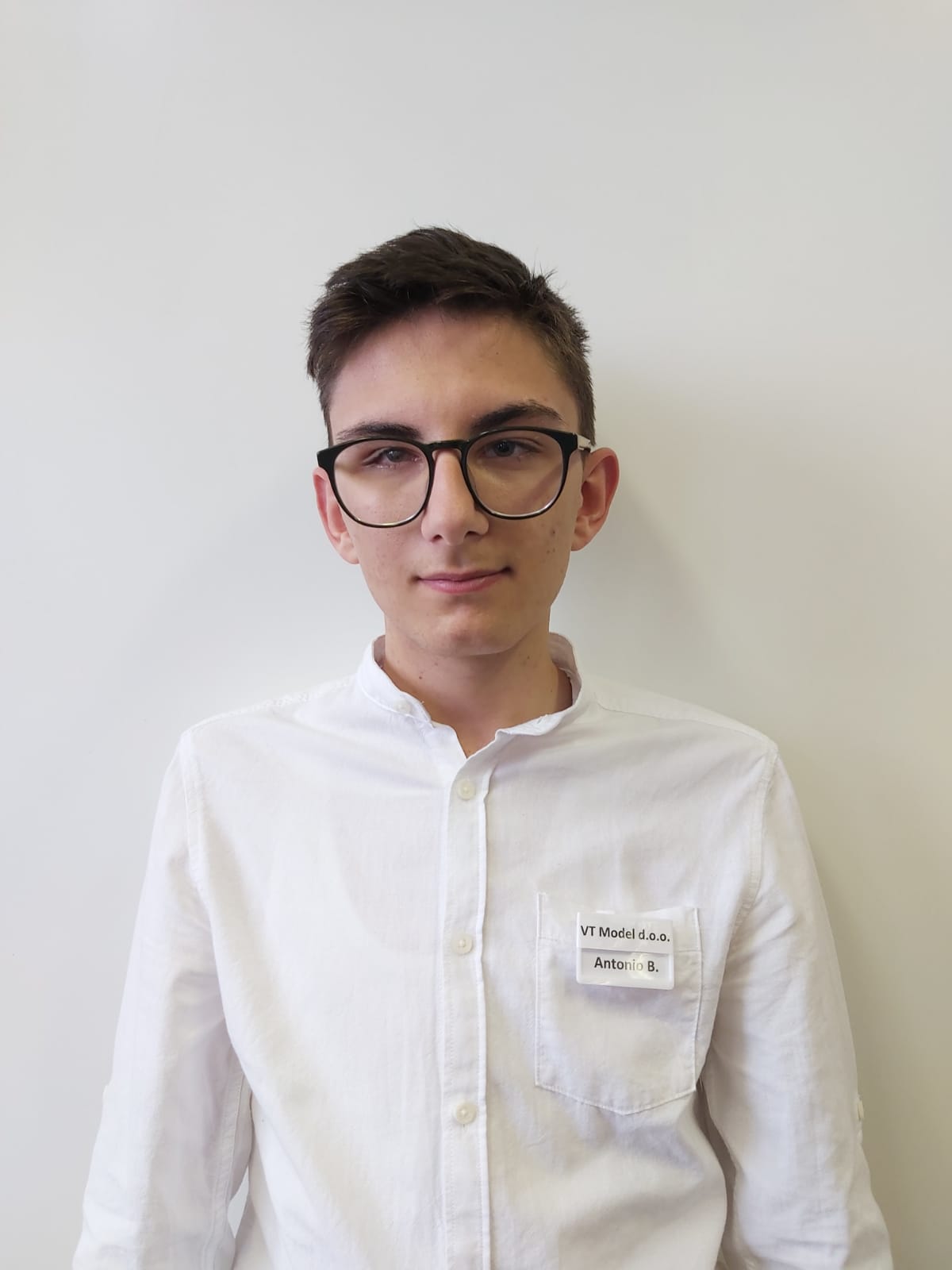 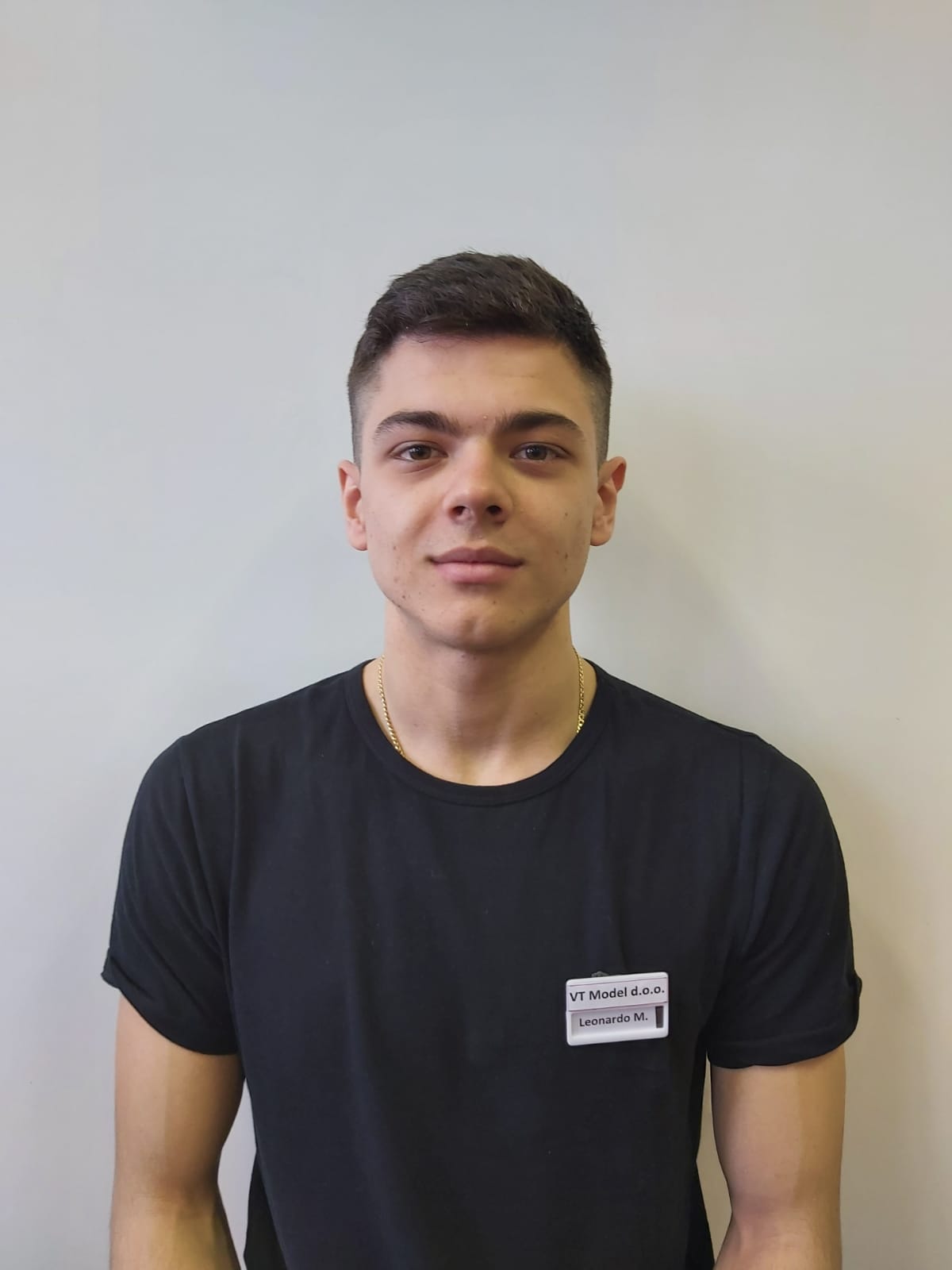 Prodaja i marketing
Voditelj odjela:
 Veronika Čerčić
Djelatnici odjela:
Marko Ćurak



Luka Cikoja
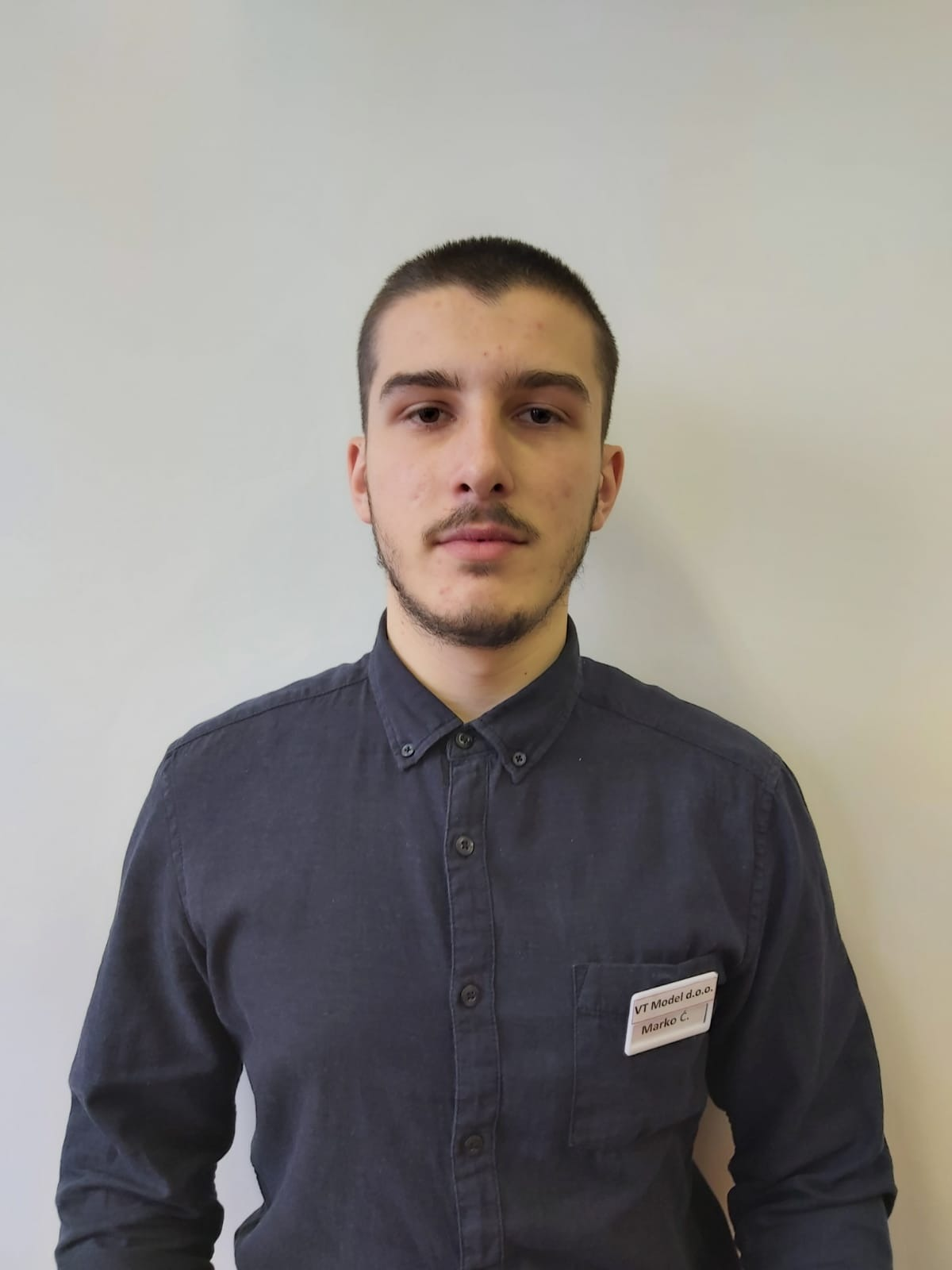 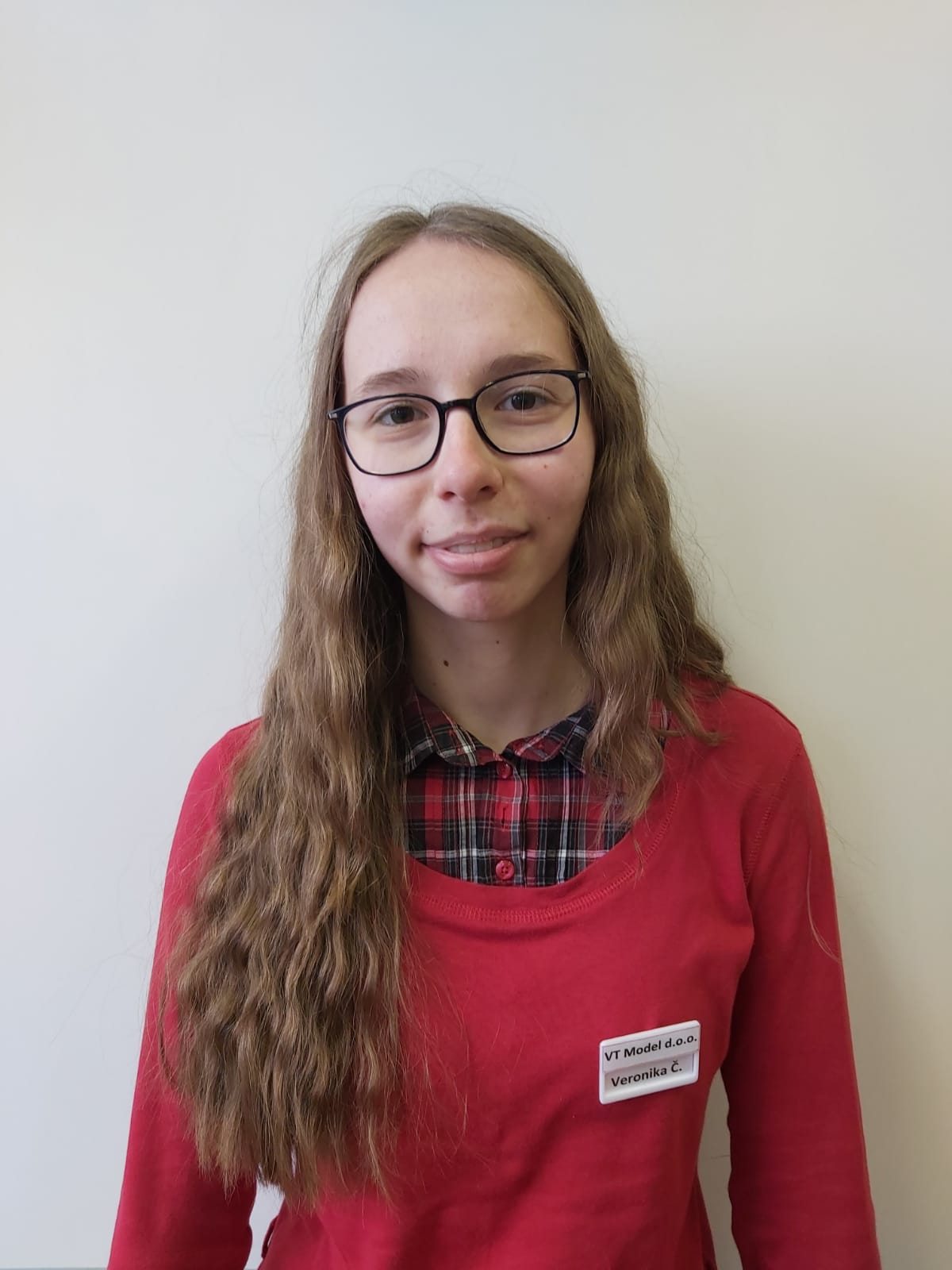 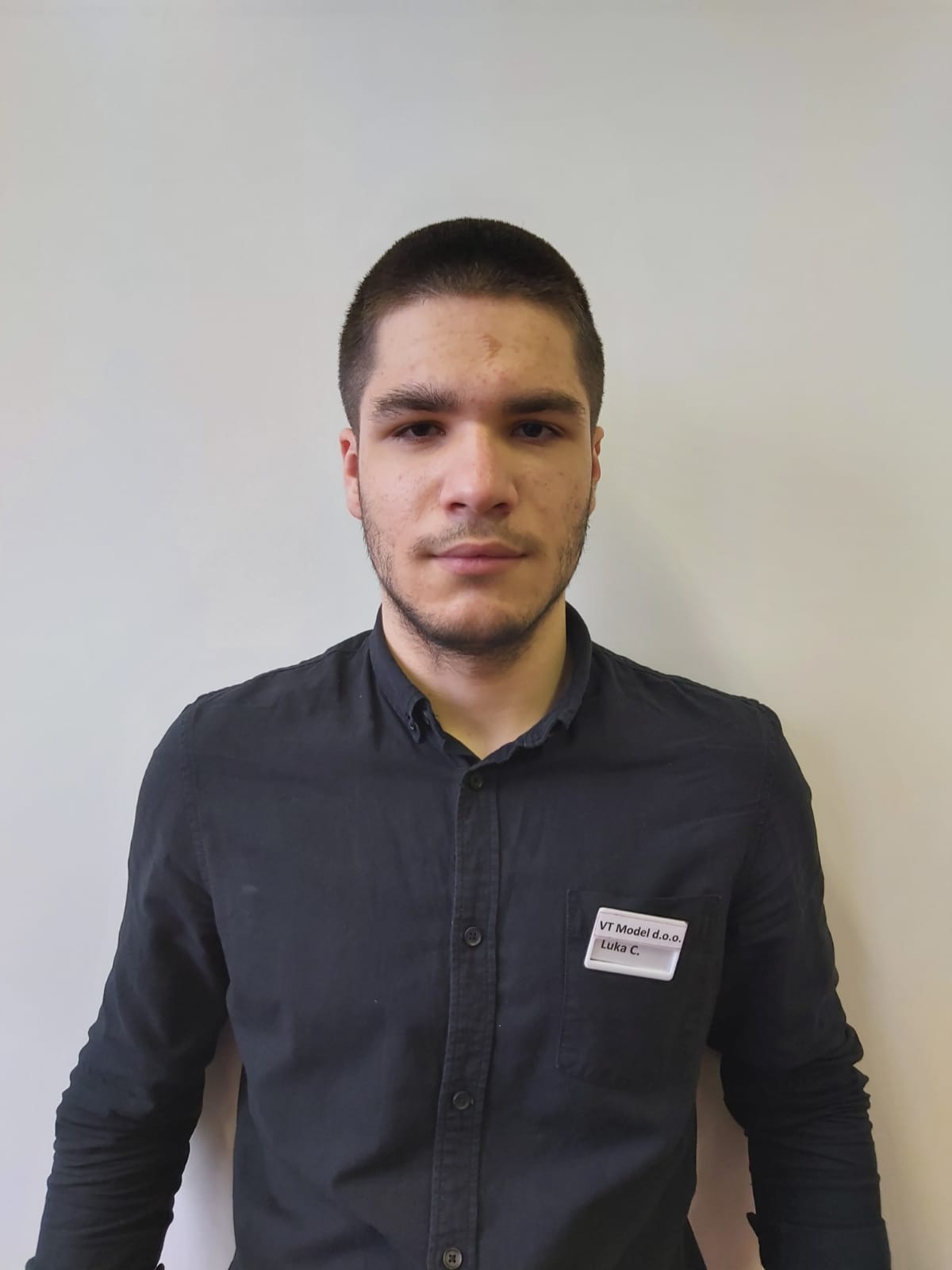 Skladište i nabava
Voditelj odjela
 Ema Bereš
Djelatnici odjela: 
Ivana Knežević




Iva Didač
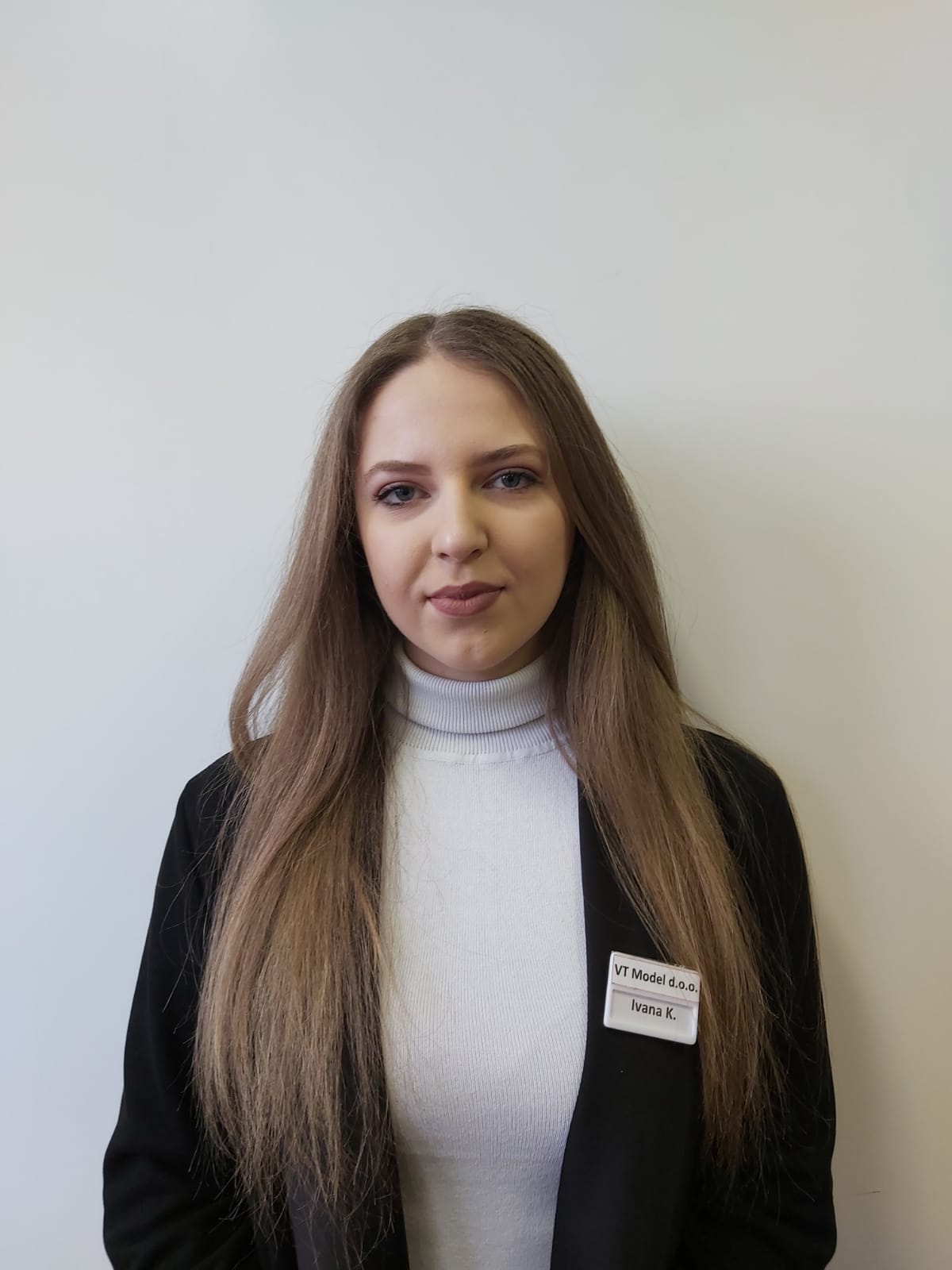 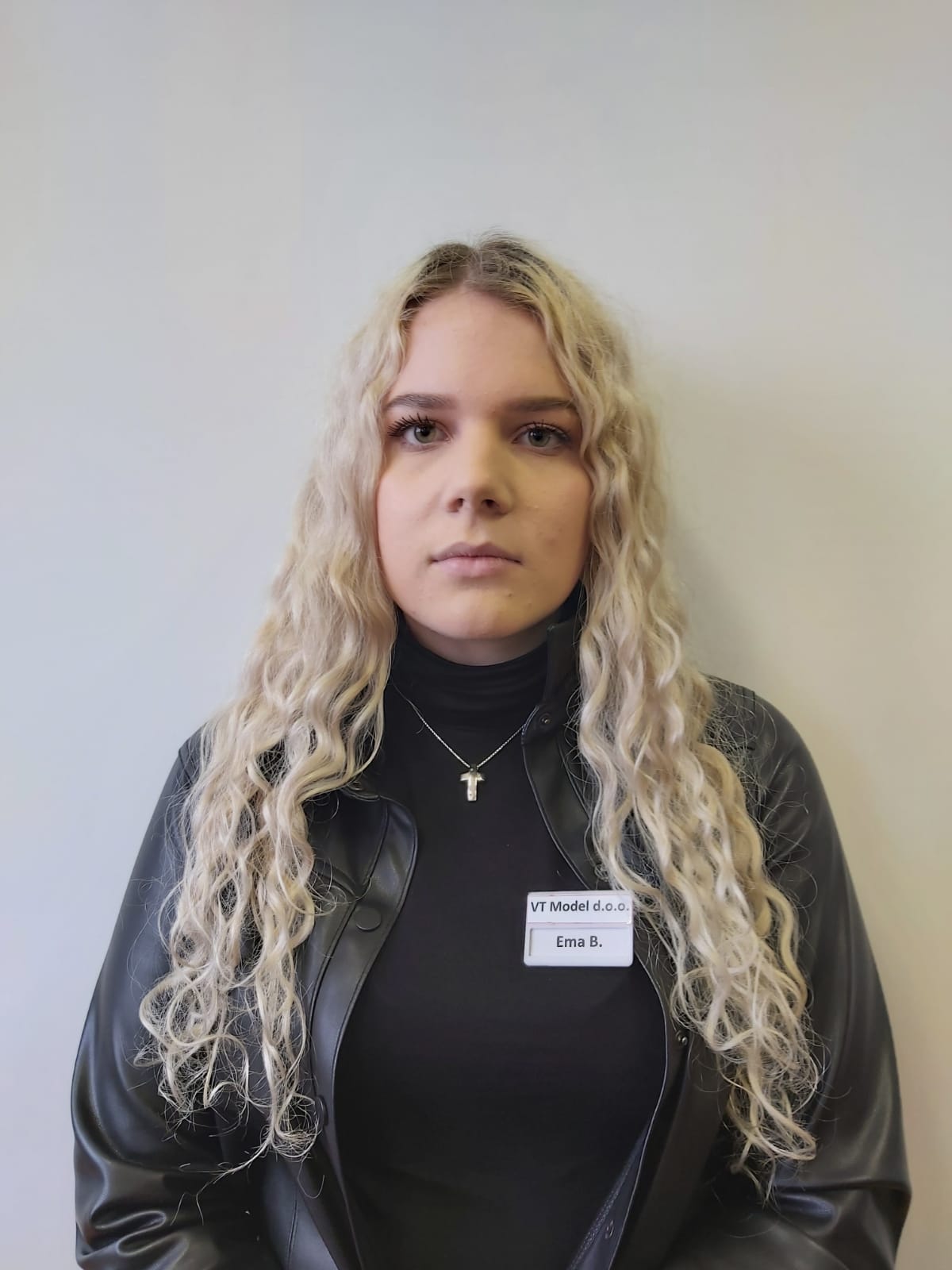 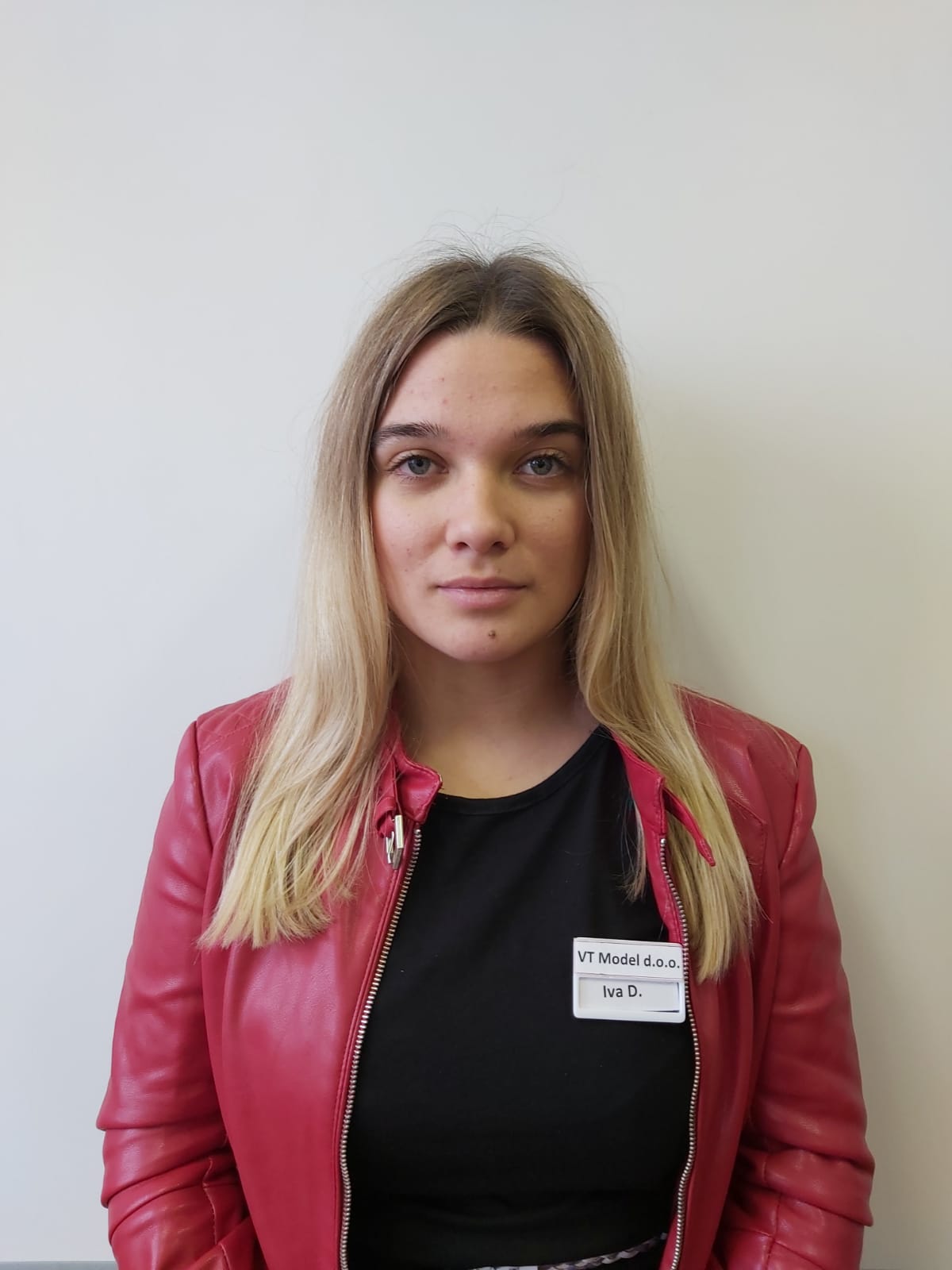 Računovodstvo i financije
Voditelj odjela 
Stela Dužićan
Djelatnik odjela: 
Viktorija Dominković
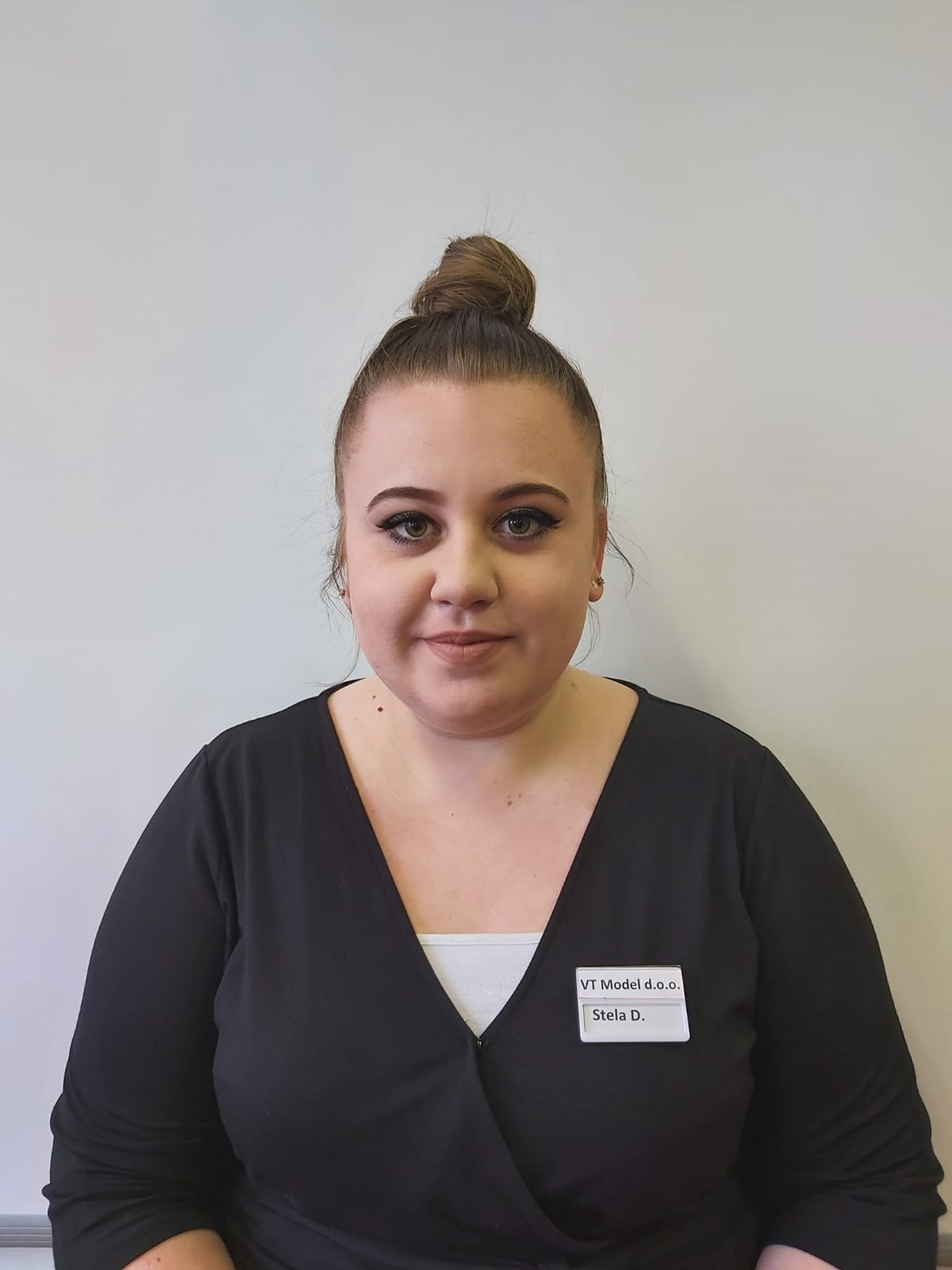 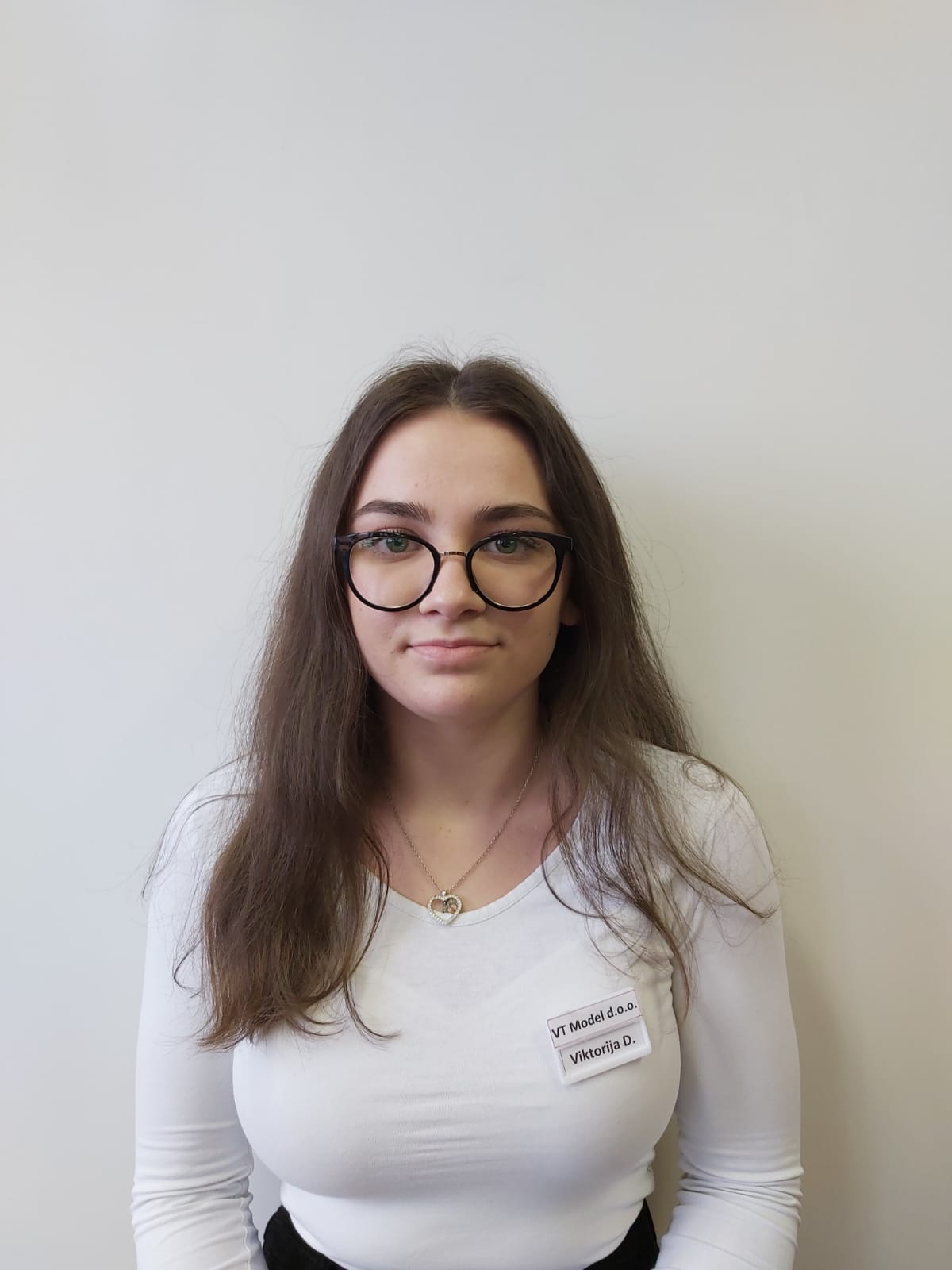 Proizvodi
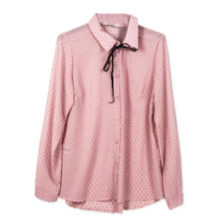 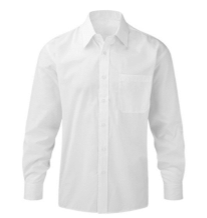 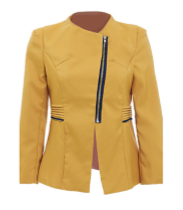 Ženska jakna
Ženska košulja
Muška košulja
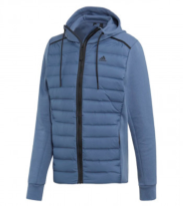 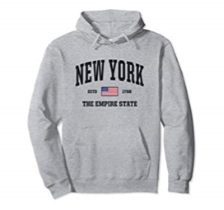 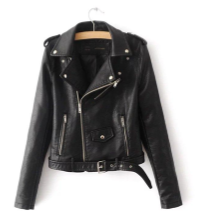 Ženska kožna jakna
Muška jakna
Muška majica s  kapuljačom
Proizvodi
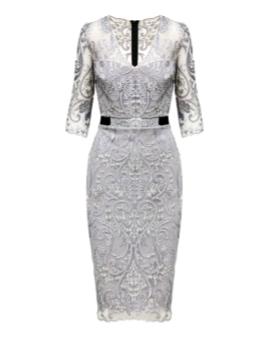 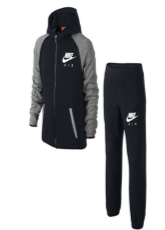 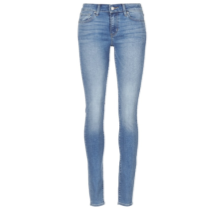 Ženske traperice
Ženska haljina
Ženska suknja
Muška trenirka
Proizvodi
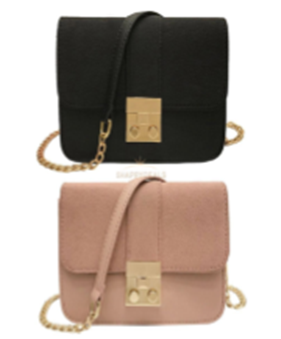 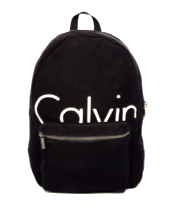 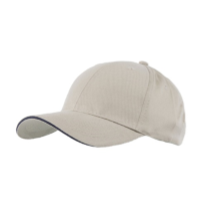 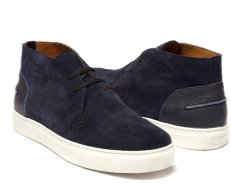 Ruksak
Muške cipele
Šilterica
Ženska kožna torbica
Ankete
Prema provedenim anketama, naši kupci rekli su sljedeće:
Ocjene rada zaposlenika
Ocjene proizvoda
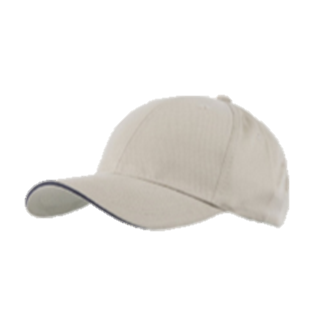 AKCIJA!
Svakog prvog u mjesecu uz narudžbu  besplatna šilterica gratis!
Uz sve naručene proizvode besplatna dostava.
Model loyality
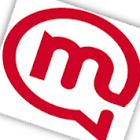 Uz Model je lako jer u modi može biti svatko.
👕👖👗🥼👕👖👗🥼👕👖👗🥼
Modelova kartica vjernosti.
VT MODEL D.O.O.
Prodaja odjeće i obuće na veliko i malo
Ekonomska i birotehnička škola Bjelovar
Poljana dr. Franje Tuđmana 9 
43000 Bjelovar











Društvo je upisano u sudski registar Trgovačkog suda u Bjelovaru
IBAN: 201820172016201520143
Iznos temeljnog kapitala: 1.000.000,00 HRK; iznos uplaćen u cijelosti u Erste banci
Direktor: Stela Dužićan
Tel.: 043/277-029 Fax.: 043/277-028 
E-mail: model.vt1@gmail.com
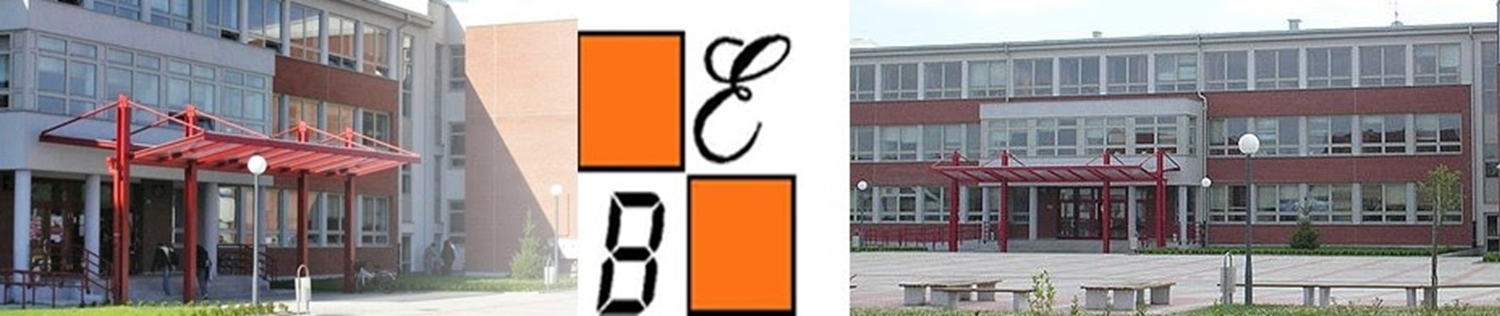